表内乘法和表内除法
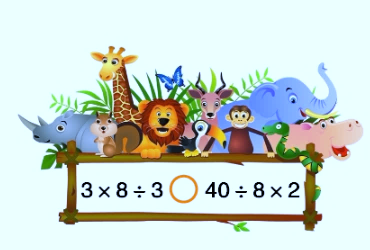 连乘、连除、乘除混合运算
WWW.PPT818.COM
课题引入
1 . 口算。
9×7＝                    30÷6＝                        7×8＝    
 45÷9＝                   32－7＝                      49÷7＝     
26＋8＝                      6×6＝                      42÷7＝    
 63÷9＝                 38－20＝                     45＋9＝
63
5
56
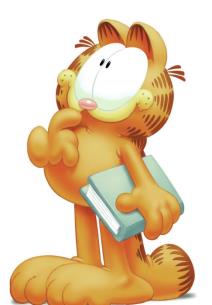 5
25
7
34
36
6
7
18
54
教学新知
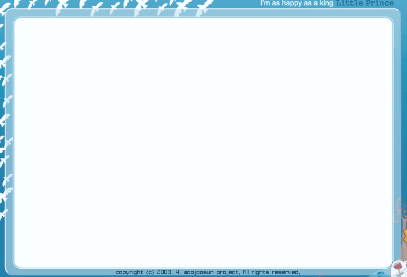 算一算：           2×3×4=
        题目中有几个运算符号,知道像这样的算式叫作什么
 吗？ 
        有两个乘号，像这样的算式叫作连乘。按从左到右
的顺序读一读，读作：2乘3再乘4。
        你是先算什么？再算什么的？
     从左往右的顺序，先算2乘3得6，再算6乘4等于24。
24
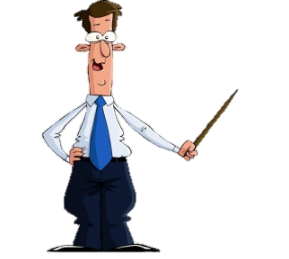 教学新知
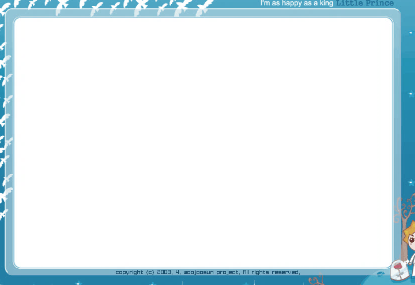 算一算：           36÷4×3=
       这道题叫作什么呢？它又该怎样计算呢？
       在这道算式里既有除法又有乘法的叫作乘
除混合运算，运算时也是按照从左往右的顺序
计算。先算36除以4等于9，再用算出的结果9乘以3等于27.
27
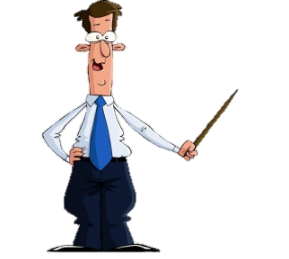 教学新知
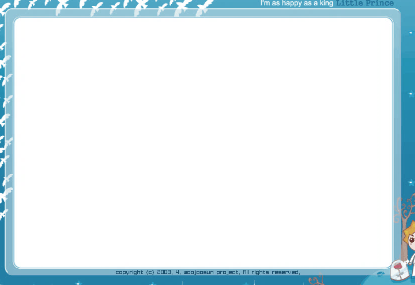 试一试：“  48÷6÷2＝      8×3÷6＝     ”
       同桌交流，说一说每道题的运算顺序。
       像48÷6÷2这样的算式叫作连除；像8×3÷6这样的算式仍然叫作乘除混合运算，它们的运算顺序也是从左往右计算。所以第
一个等于6，第二道等于4。
4
6
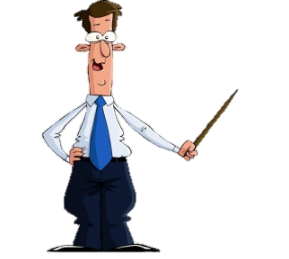 知识梳理
知识点1：连乘、连除的运算：都是从左往右依次计算。
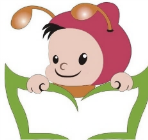 【例】读一读，并计算：
4×2×9＝                                             64÷8÷4＝
72
2
8
8
读作：四乘以二再乘以九。
读作：六十四除以八再除以四。
小练习
1 .计算：
72÷9÷2＝
4
3×3×8＝
72
9
8
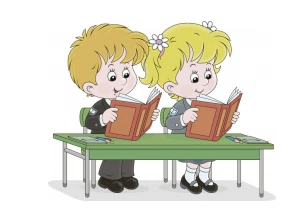 小结:连乘、连除的运算顺序都是从左往右依次计算。
知识梳理
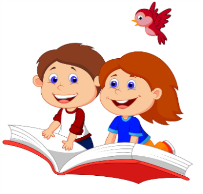 知识点2：乘除混合的运算：从左往右依次计算。
【例】读一读，并计算：
4×9÷6＝                        48÷8×7＝
6
42
小结：
  乘除混合运算的运算顺序是从左往右依次计算。
36
6
读作：4乘9再除以6。
读作：48除以8再乘7。
小练习
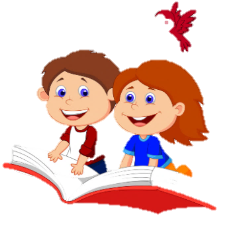 1 . 计算：
4×4÷2=                     63÷7×9=
81
8
9
16
2 . 学校运动队进行队列训练，每队站6人，站了4队。如果每队站8人， 需
     要站成几队？
6×4÷8=3（队）
                                                     答：要排3队。
课堂练习
1 .想一想，填一填。
4×2×6＝（     ）                          56÷7÷2＝（     ）
4
48
8
8
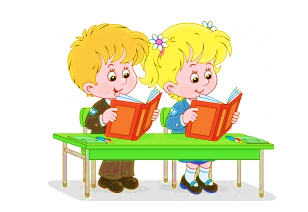 24÷3×9＝（     ）                            6×4÷8＝（     ）
72
3
8
24
课堂练习
2 .算一算，比一比。
6×6＝                    3×3＝                     35÷5＝
36÷4＝                  9×5＝                     7×6＝
6×6÷4＝               3×3×5＝                 35÷5×6＝
36
7
9
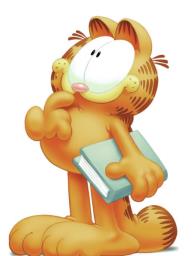 9
42
45
9
42
45
课堂练习
3 .计算。
4×9÷6＝                         4×2×8＝                         45÷5×7＝
6
63
64
8
9
36
6÷1÷3＝                         3×3＋5＝                         5÷5×9＝
9
14
2
6
9
1
课堂练习
4 .填一填。
÷9
÷6
×3
×8
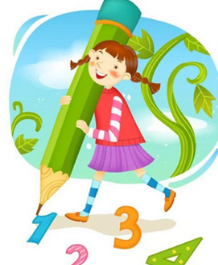 72
8
32
24
4
×9
÷5
-6
+8
4
36
6
14
30
÷3
-3
×9
÷6
5
15
42
7
45
课后作业
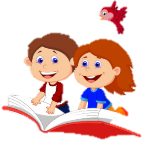 1 .读一读，并说一说它们的运算顺序。
3×3×6读作（                     ）     48÷8÷2读作（                         ）。
9×4÷6读作（                     ）     24÷4×9读作（                         ）。
8×3÷6读作（                     ）     56÷7×6读作（                         ）。
48除以8再除以2
3乘3再乘以6
9乘4再除以6
24除以4再乘以9
57除以7再乘以6
8乘3再除以6
运算顺序是从左到右一次运算。
课后作业
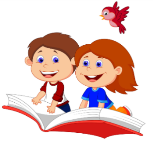 2 .在       里填上“＋”、“－”、“×”或“÷”。
6＝15               2      9＝18                  24       6＝4    
9      9＝81               9      3＝6                    9       7＝16            9      9＝8      8        19      9＝2      5           3      8= 4     6
+
÷
×
×
-
+
-
×
-
-
×
×
课后作业
3 . 看图写算式。
（1）



         列式：_______________________    或 ________________________

（2）



        列式：_______________________    或 ________________________
3×5＋2＝17                         4×5－3＝17
8×2＋6＝22                         8×3－2＝22
拓展提高
1 . 用4个苹果可以榨1杯果汁，24个苹果可以榨几杯果汁？榨3杯果汁需要
    多少个苹果？
24÷4＝6(杯)     4×3＝12（个）
               答：24个苹果可以榨6杯果汁，榨3杯果汁要12个苹果。
2 . 希望小学有两幢教学楼，每幢教学楼有3层，每层有4个教室希望小学一
    共有多少个教室？
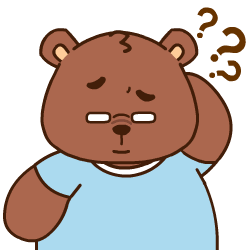 3×4×2=24（个） 
               答：希望小学一共有24个教室。
发散思维
1 . 把 2、18、8、72四个数填在下面的空格里，每小题中每个数只能 
    用一次。
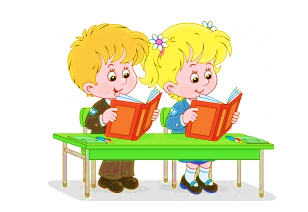 （     ）÷（     ）×（     ）＝（     ）
18           2            8             72
（     ）÷（     ）×（     ）＝（     ）
72           8            2             18